Objectifs :
Classer des objets en fonction de caractéristiques liées à leur forme. Savoir nommer quelques formes planes (carré, triangle, disque, rectangle)
Reproduire un assemblage à partir d’un modèle
Je sais reproduire un assemblage de formes.
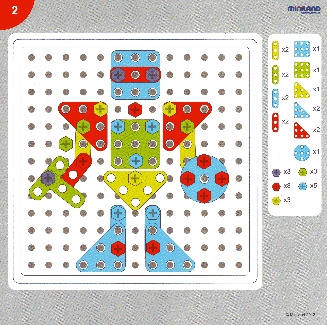 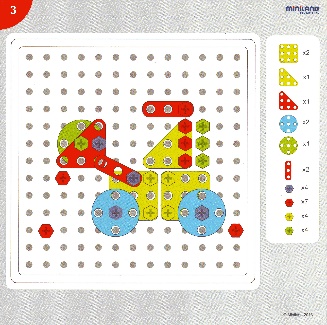 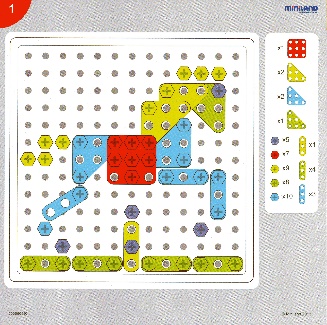 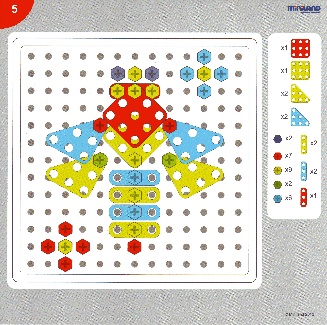 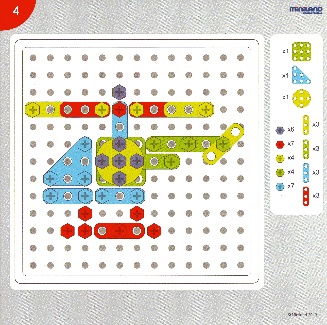 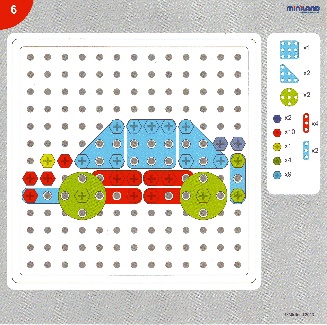 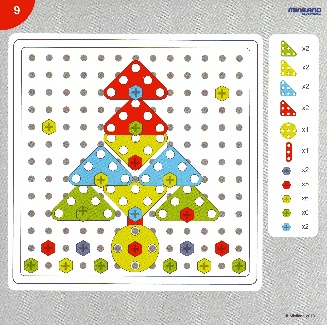 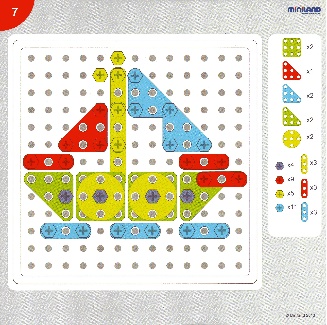 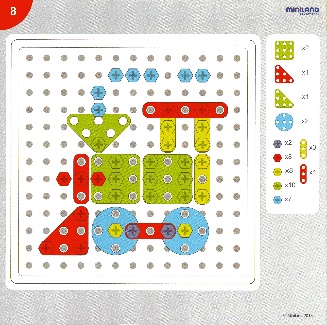 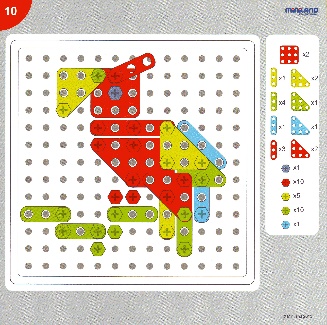 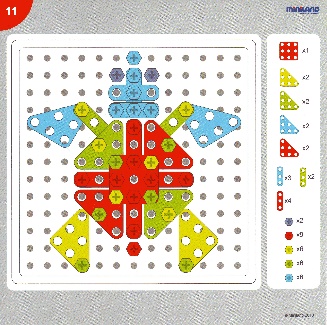 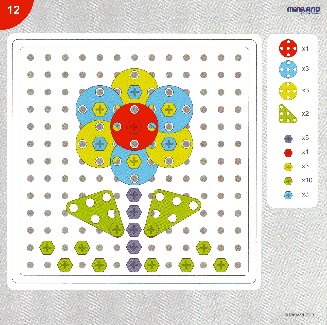